mevB‡K ¯^vMZg
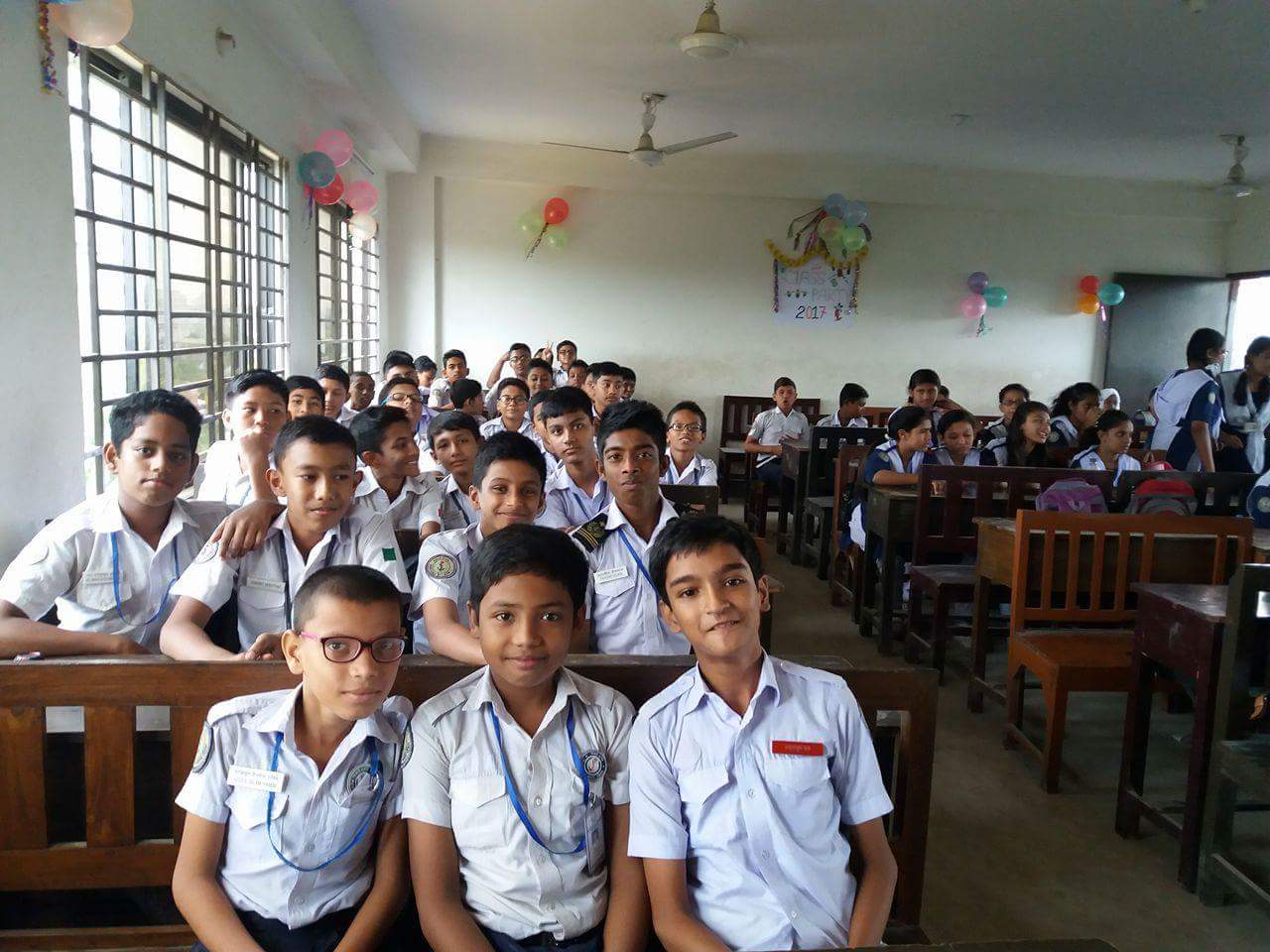 evsjv‡`k †bŠevwnbx ¯‹zj I K‡jR PÆMÖvg
wkÿK cwiwPwZ
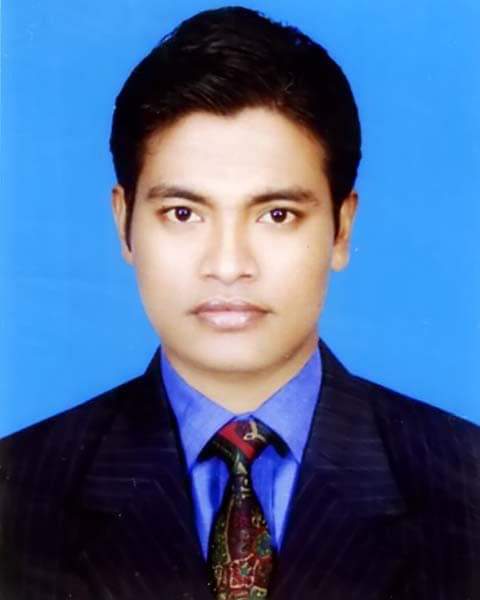 ‡gv: gybQzi Avjg
mnKvix wkÿK (evsjv)
AvR‡Ki cvV
7g †kÖwY
evsjv 2q cÎ
evsjv e¨vKiY I wbwg©wZ
1. e¨vKiY
cv‡Vi D‡Ïk¨
G cvV †k‡l wkÿv_x©iv-
e¨vKiY Kv‡K e‡j Zv Rvb‡Z cvi‡e|
evsjv e¨vKiY Kx Zv Rvb‡Z cvi‡e|
evsjv e¨vKi‡Yi cÖ‡qvRbxqZv wkL‡Z cvi‡e|
evsjv e¨vKi‡Yi Av‡jvP¨ welq m¤ú‡K© Rvb‡Z cvi‡e|
e¨vKiY Kx
e¨vKiY k‡ãi AvwfavwbK A_© n‡jv we‡klfv‡e we‡kølY|
e¨vKiY kãwU‡K we‡kølY Ki‡j Avgiv cvB-
we(we‡kl) + Av (mg¨K) + √K… + Ab = e¨vKiY|
†h kv¯¿ Øviv fvlv‡K we‡kølY K‡i Gi wewfbœ As‡ki cvi¯úwiK m¤^× wbY©q Kiv hvq, Zvi bvg e¨vKiY|
e¨vKi‡Yi KvR
fvlvi Af¨šÍixY k„•Ljv Avwe®‹vi Kiv|
fvlvi wewfbœ Dcv`v‡bi cªK…wZ I ¯^iƒ‡ci wePvi we‡kølY Kiv|
fvlvi wewfbœ Dcv`v‡bi m¤úK© wbY©q I cÖ‡qvMwewa wek`fv‡e Av‡jvPbv Kiv|
e¨vKi‡Yi cÖvgvY¨ msÁv
W. gyn¤§` knx`yjøvni g‡Z, Ò‡h cy¯ÍK cvV Kwi‡j fvlv ï×iƒ‡c wjwL‡Z, cwo‡Z I ewj‡Z cviv hvq Zvnv‡K e¨vKiY e‡j|Ó
W±I mybxwZKzgvi P‡Ævcva¨vq Gi g‡Z, Ò‡h kv‡¯¿ †Kvb fvlv‡K we‡kølY K‡i Zvi ¯^iƒc, cÖK…wZ I cÖ‡qvMixwZ eywS‡q †`Iqv nq, †m kv¯¿‡K e‡j †m fvlvi e¨vKiY|Ó
evsjv e¨vKiY Kx?
‡h cy¯Í‡K evsjv fvlvi wewfbœ Dcv`v‡bi cªK…wZ I ¯^iƒ‡ci wePvi-we‡kølY Kiv nq Ges wewfbœ Dcv`v‡bi m¤úK© wbY©q I cÖ‡qvMwewa wek`fv‡e Av‡jvwPZ nq, Zv-B evsjv fvlvi e¨vKiY|Õ
W±i myKzgvi †mb Gi g‡Z, Ò †h kv‡¯¿ evsjv fvlvi ¯^iƒc I cªK…wZi wePvi I we‡kølY Av‡Q Ges †h kv‡¯¿ Ávb _vK‡j evsjv fvlv ï×iƒ‡c ej‡Z, wjL‡Z I wkL‡Z cviv hvq, Zv‡K evsjv fvlvi e¨vKiY e‡j|Ó
e¨vKiY cv‡Vi cÖ‡qvRbxqZv
e¨vKiY fvlv‡K we‡kølY K‡i Zvi ¯^iƒc I ‰ewkó¨‡K wbiƒcb K‡i|
e¨vKiY cvV K‡i fvlvi wewfbœ Dcv`v‡bi MVb cªK…wZ Ges †m m‡ei myôz e¨envi-wewa m¤ú‡K© Rvbv hvq|
e¨vKiY cvV K‡i †jLvq I K_vq fvlv cÖ‡qv‡M ï×Zv iÿv Kiv hvq|
e¨vKiY cv‡Vi cÖ‡qvRbxqZv
e¨vKiY cvV fvlvi †mŠ›`h© Abyaveb ÿgZv e„w× cvq|
e¨vKiY mvwn‡Z¨i im Av¯^v`‡b mnvqK f‚wgKv cvjb K‡i|
e¨vKiY cv‡Vi gva¨‡g Q›`-AjsKvi wel‡q Ávb jvf Kiv hvq|
fvlvi cwieZ©‡bi aviv, wbqg-k„•Ljvi eY©bv I we‡kølY e¨vKiY cv‡V AewnZ nIqv hvq|
e¨vKiY cv‡Vi cÖ‡qvRbxqZv
myZivs fvlvi Af¨šÍixY k„•Ljv m¤ú‡K© Ávb jvf Ges fvlvi ï× cÖ‡qv‡Mi †ÿ‡Î e¨vKiY cv‡Vi cÖ‡qvRbxqZv Acwimxg|
evsjv e¨vKi‡Yi Av‡jvP¨ welq
aŸwb
kã
evK¨
A_©
G PviwU fvlvi †gŠwjK Dcv`vb| GB Dcv`vb¸‡jvi Ici wfwË K‡iB me fvlvi e¨vKi‡Y wb¤œ wjwLZ wel‡q Av‡jvPbv Kiv nq| evsjv e¨vKiYI Zvi e¨wZµg bq|
evsjv e¨vKi‡Yi Av‡jvP¨ welq 4wU
aŸwbZË¡ (Phonetics)
kãZË¡ ev iƒcZË¡ (Morphology)
evK¨ZË¡ ev c`µg (Syntax)
A_©ZË¡ (Semantics)
evwoi KvR
Ôe¨vKiYÕ Aa¨vqwU †_‡K 10 eûwbe©vPwb cÖ‡kœvËi ˆZwi K‡i Avgvi  e¨w³MZ Whatsapp b¤^‡i (01818255171) Qwe Zz‡j cvVv‡e|
Avjøvn& nv‡dR